곧 오시네
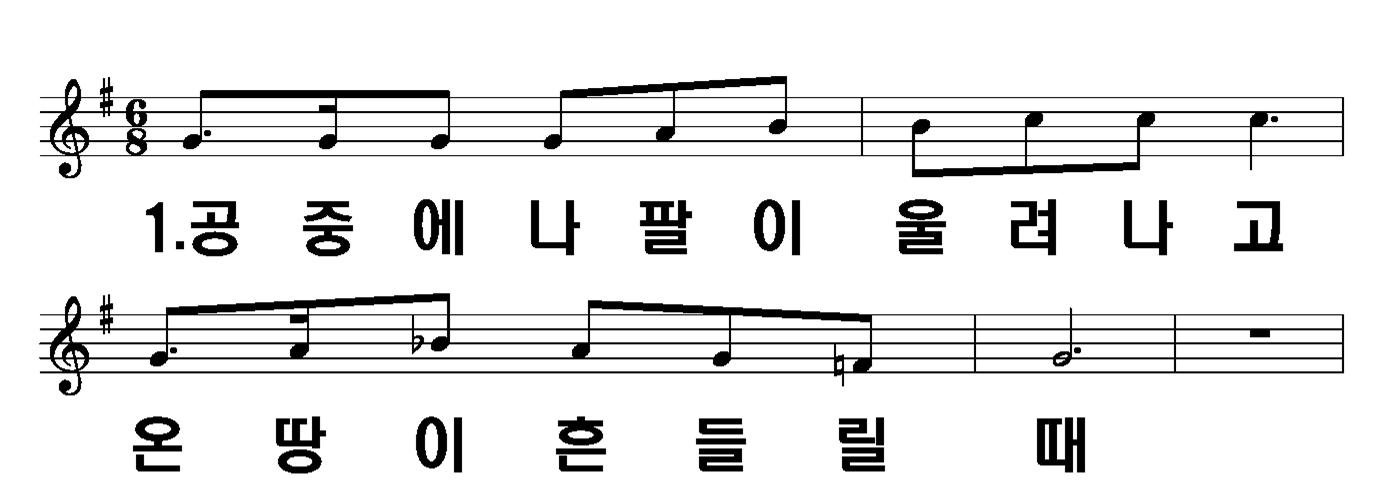 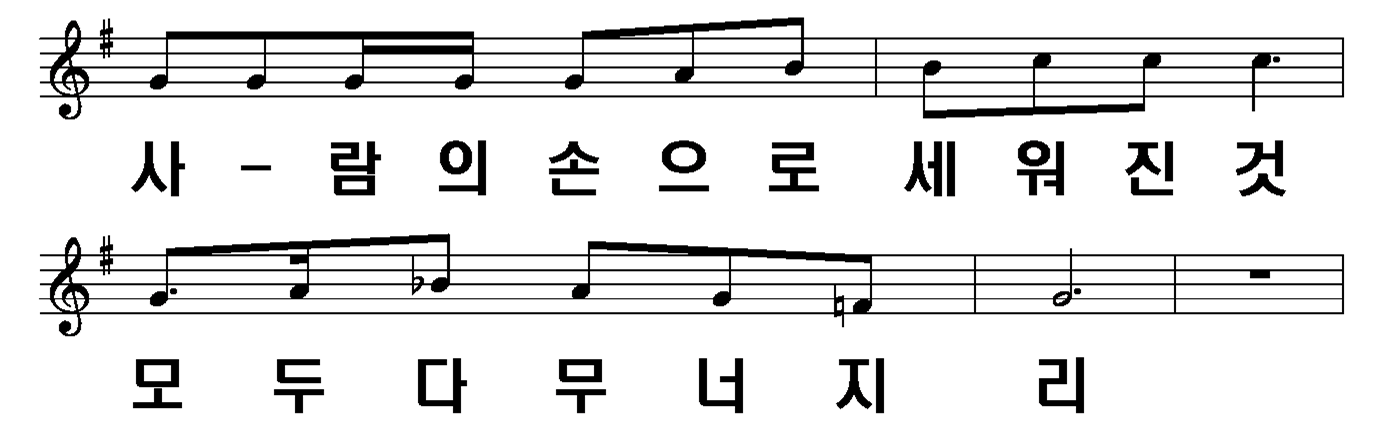 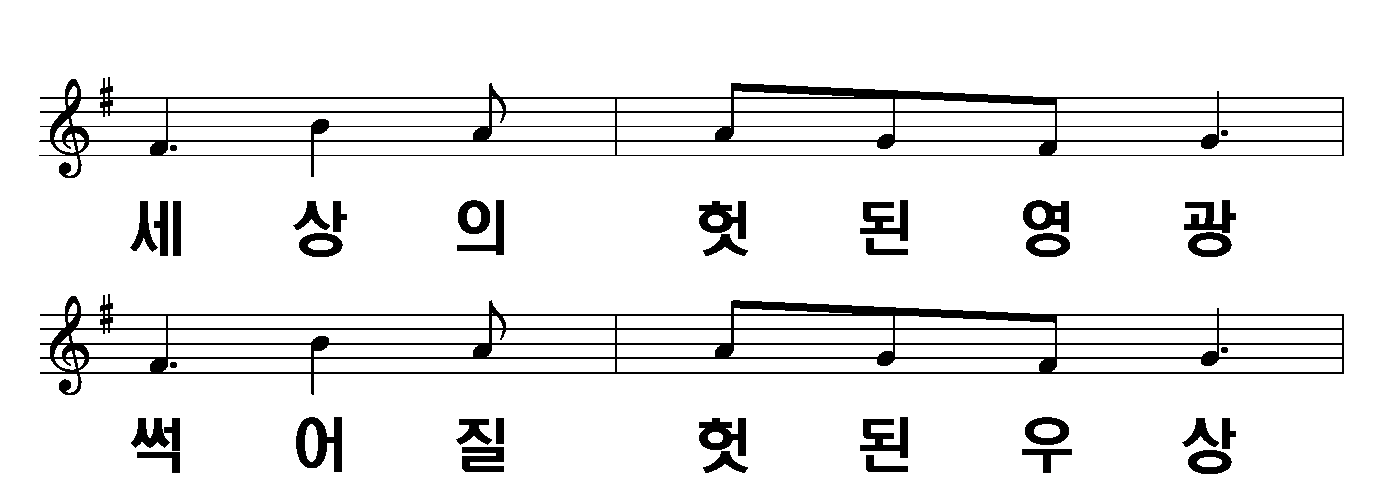 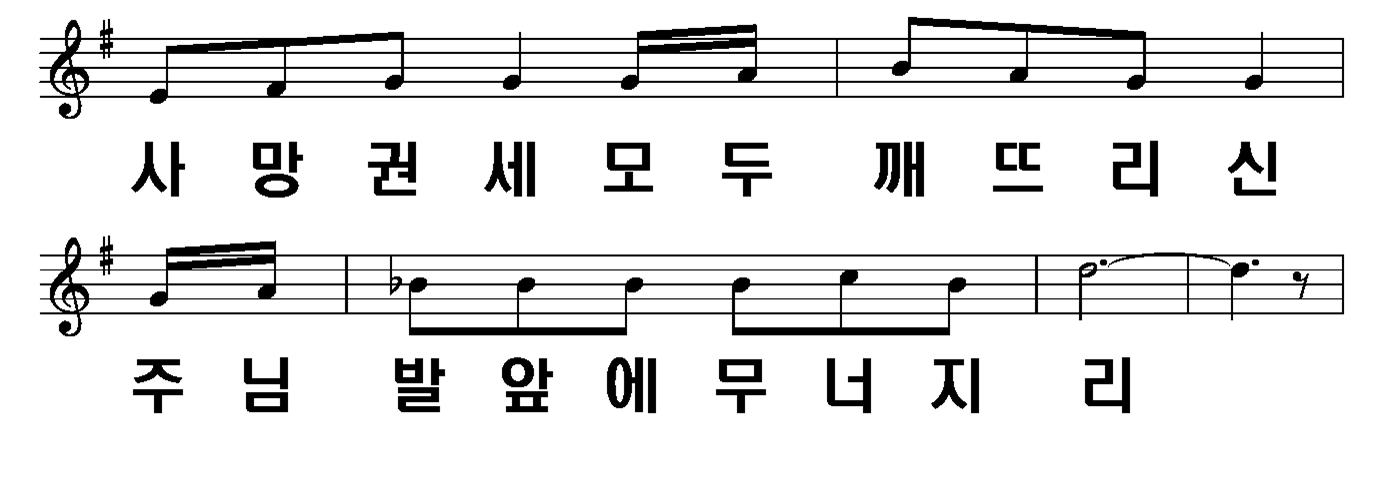 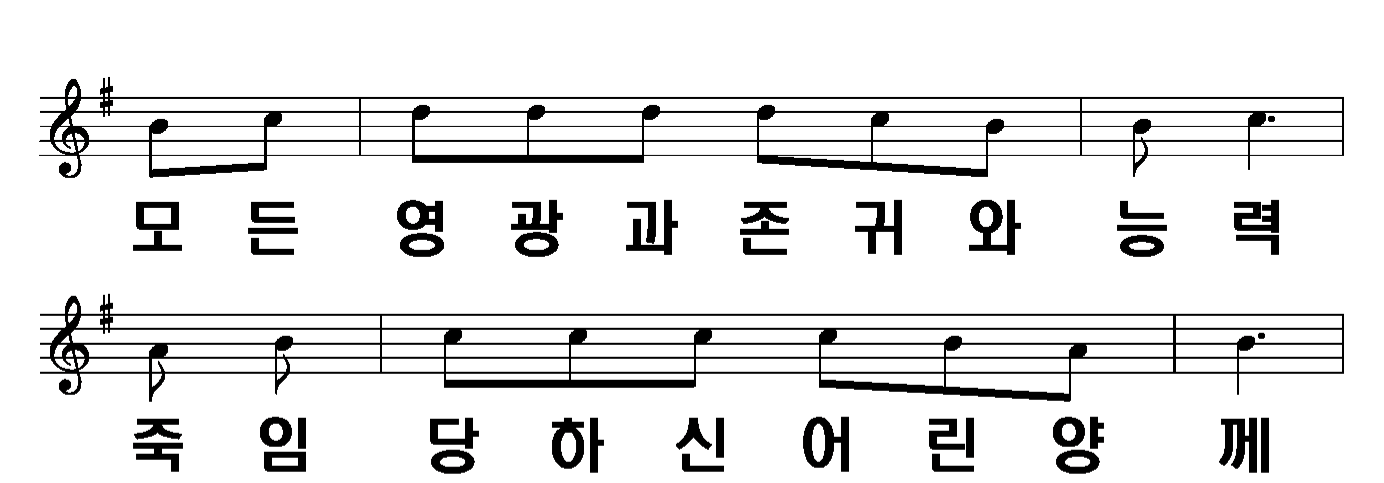 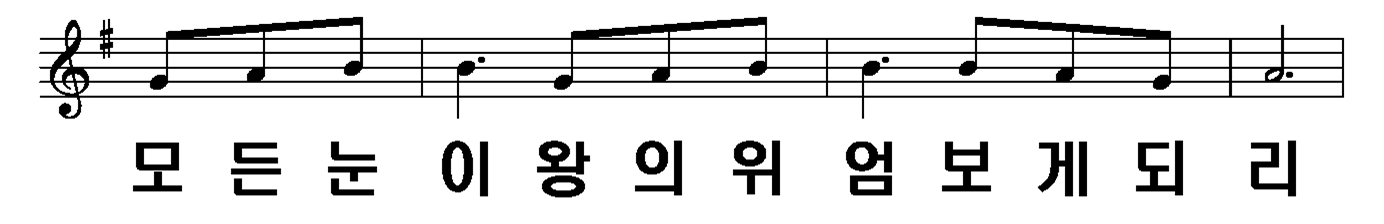 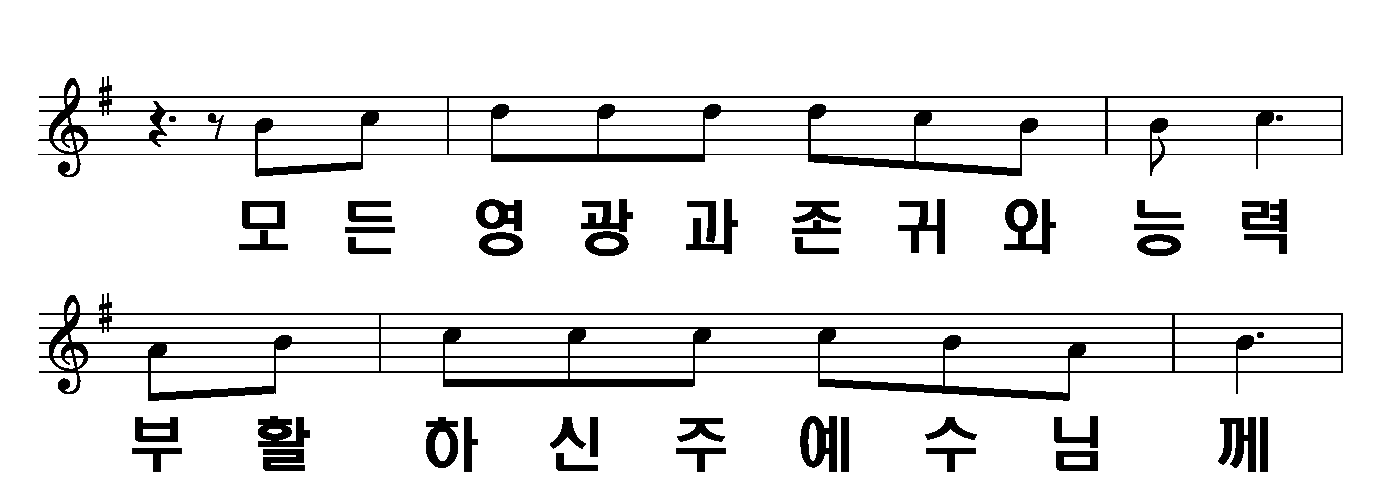 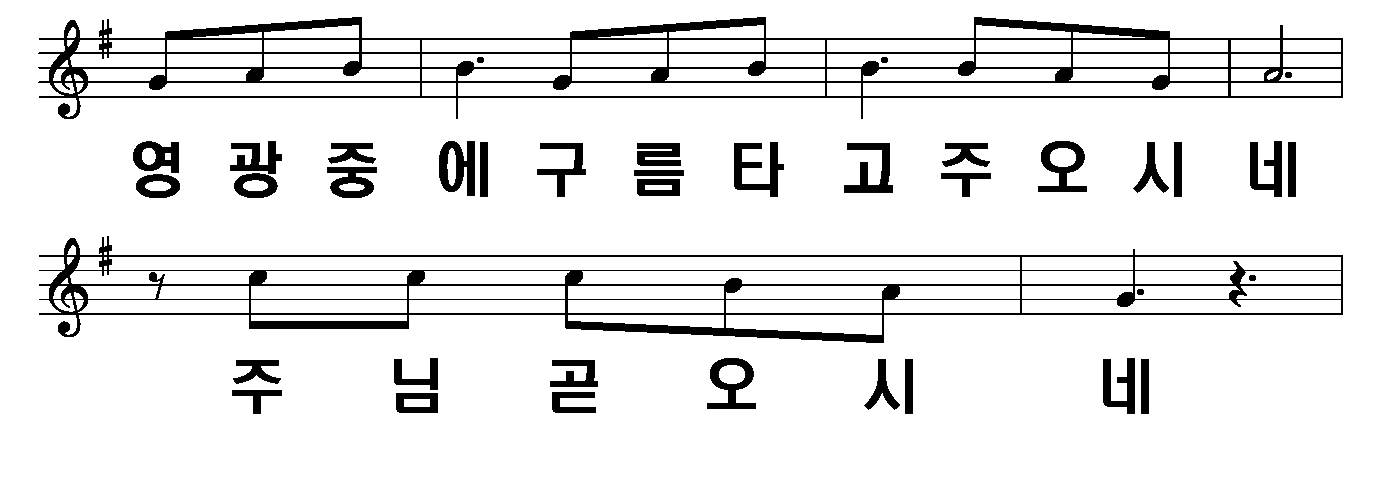 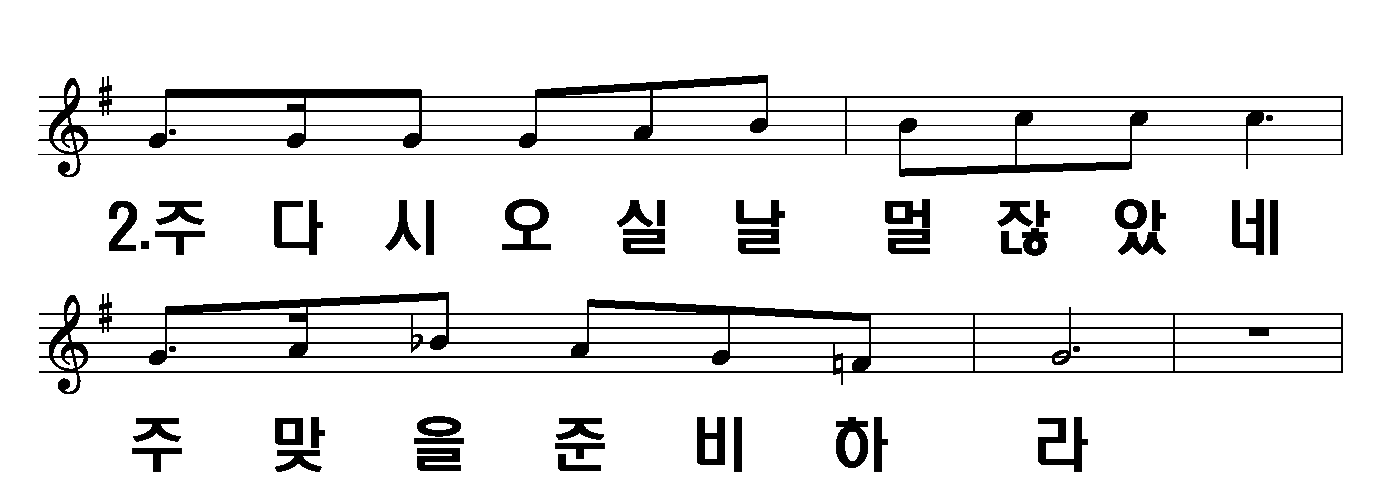 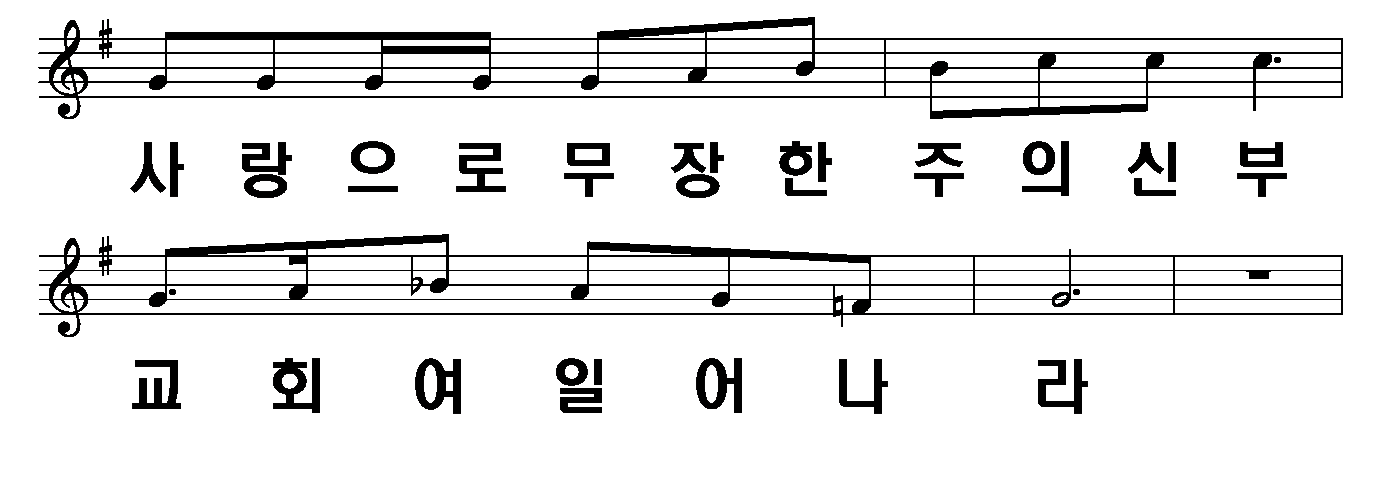 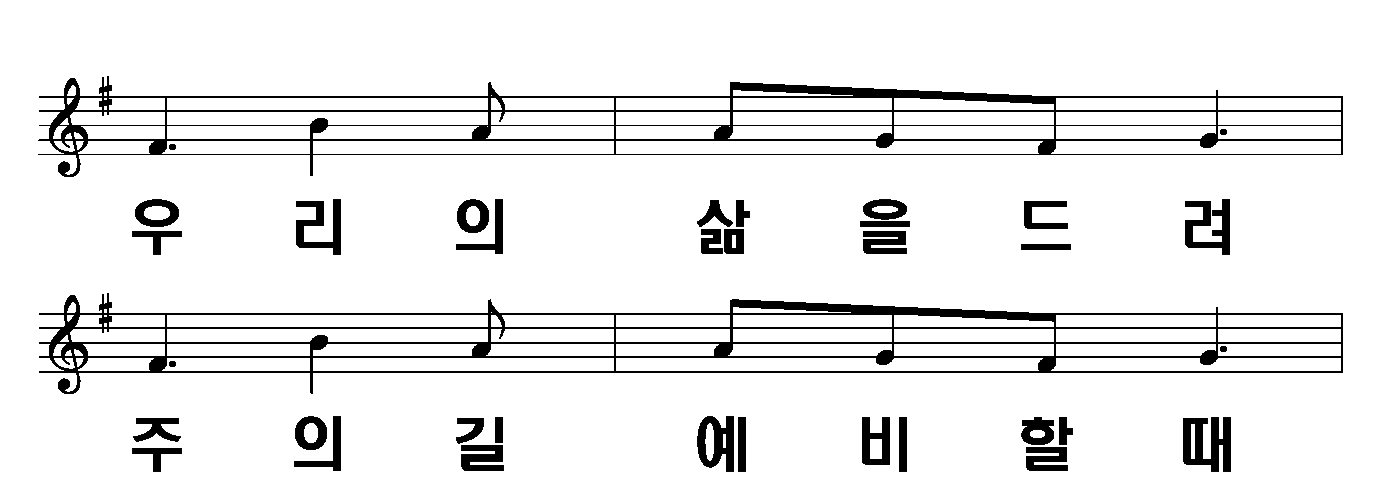 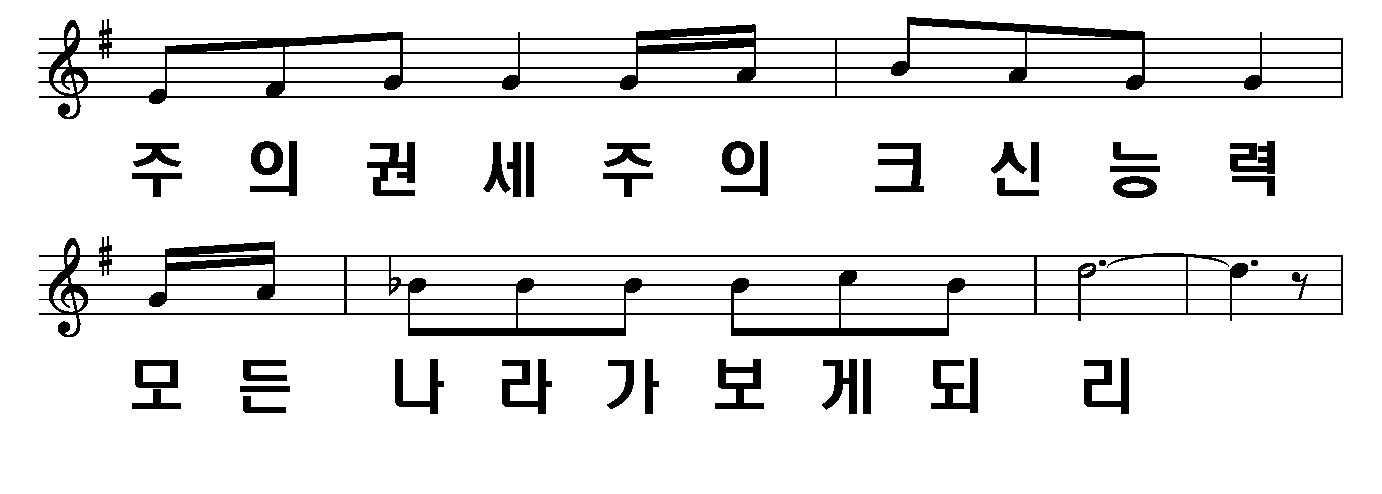 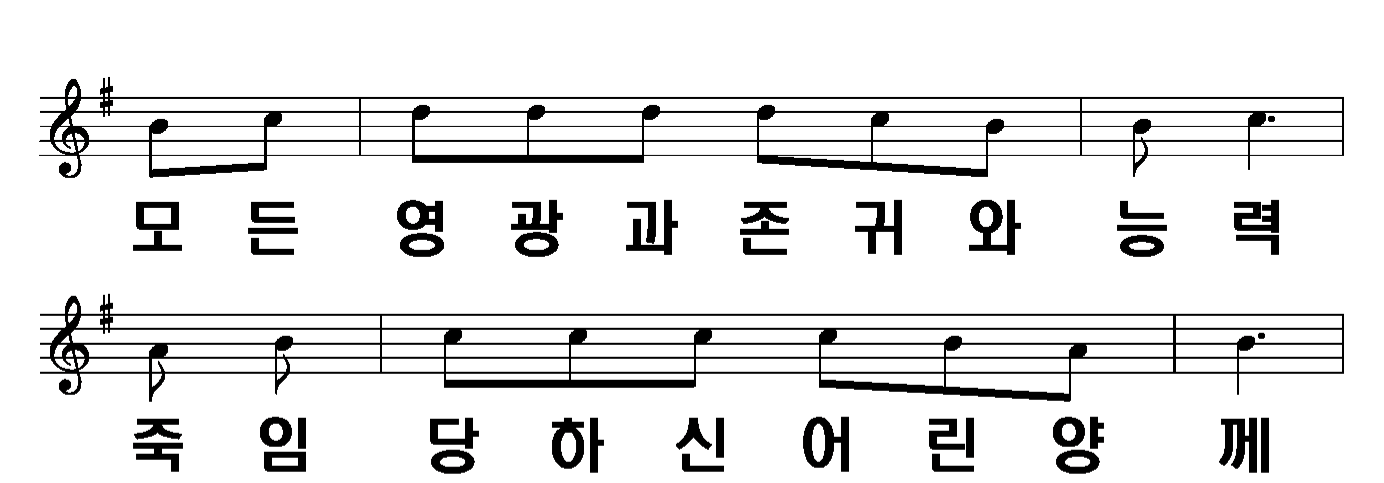 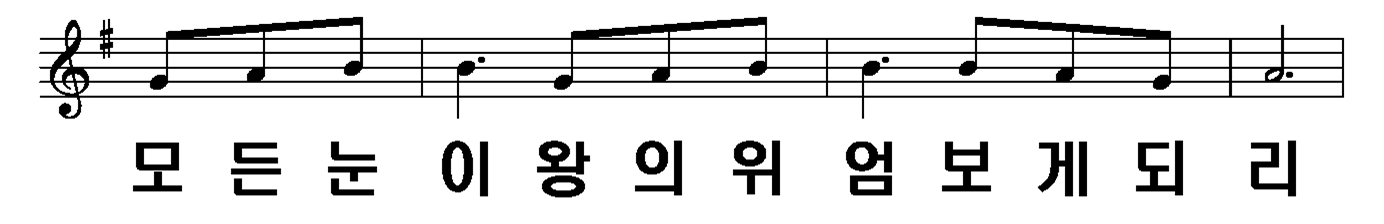 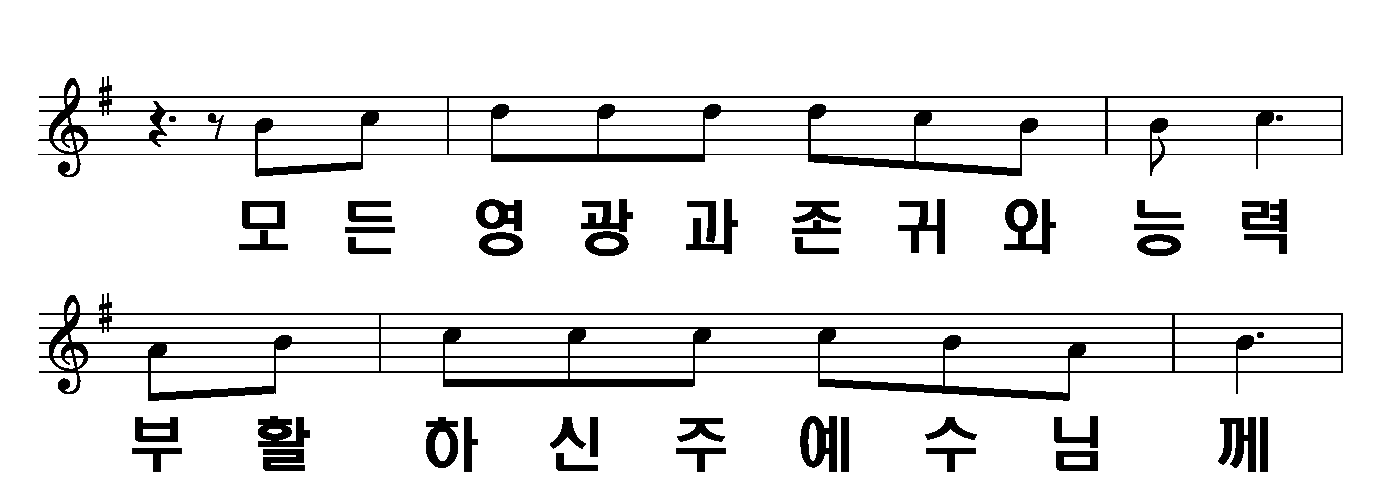 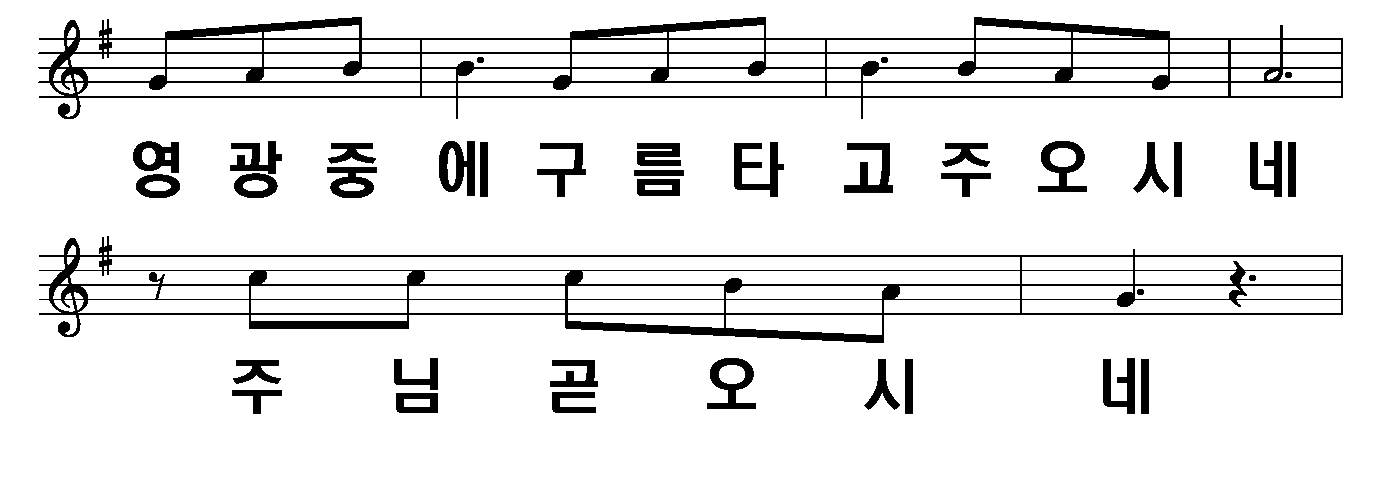 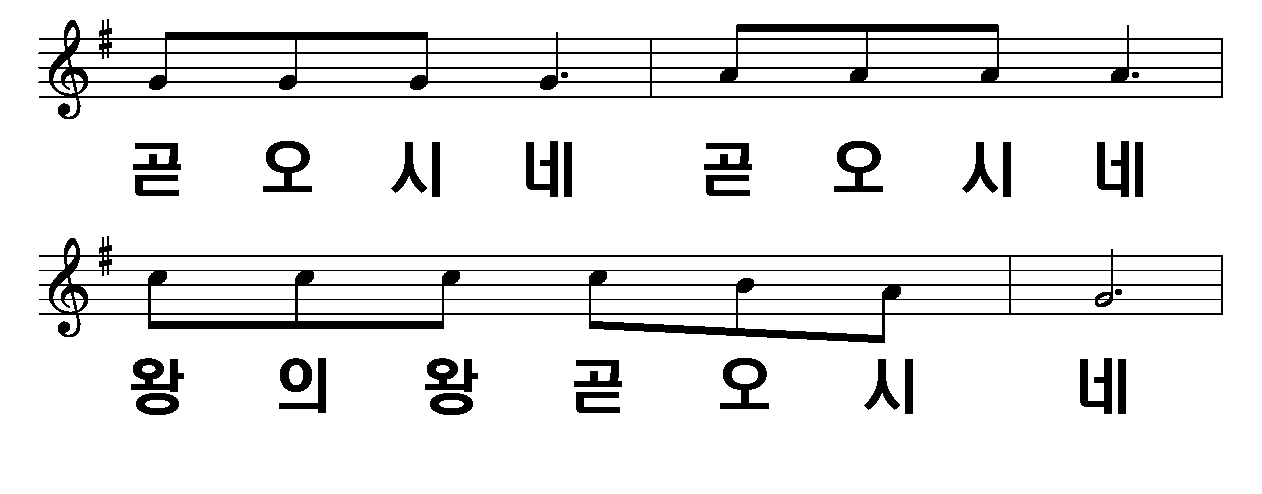 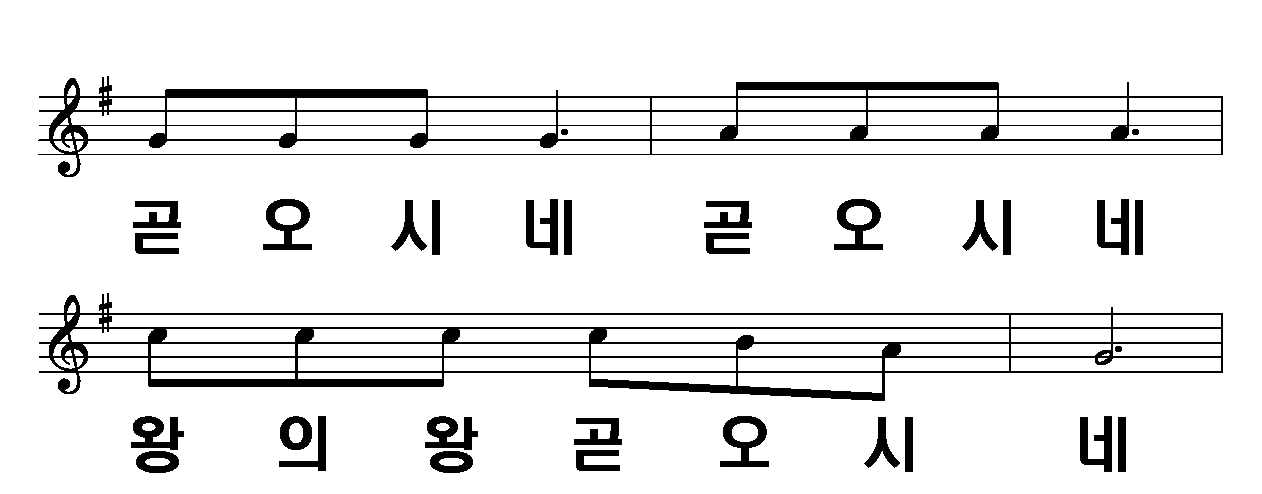 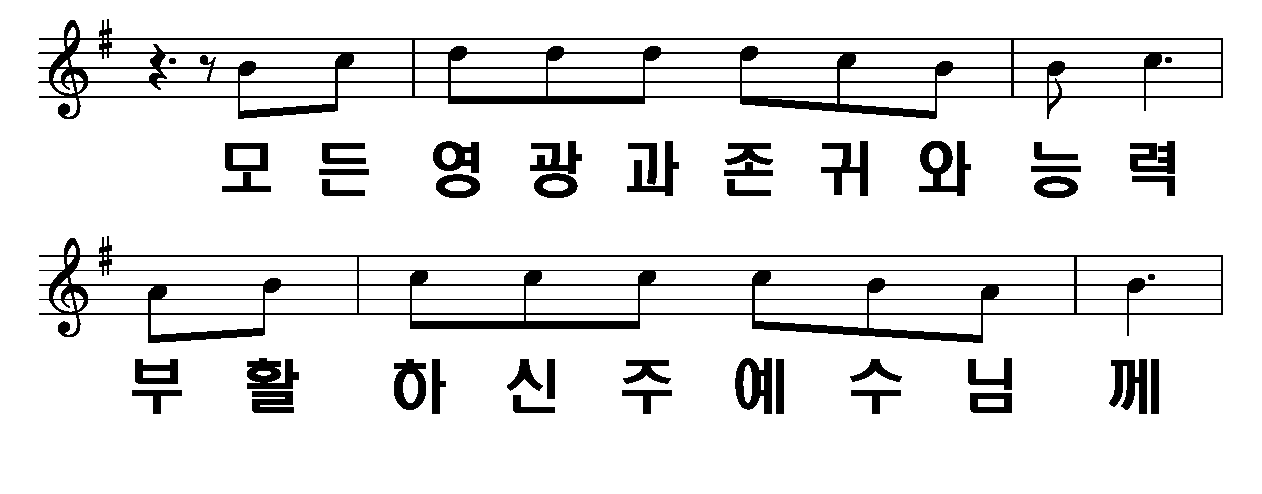 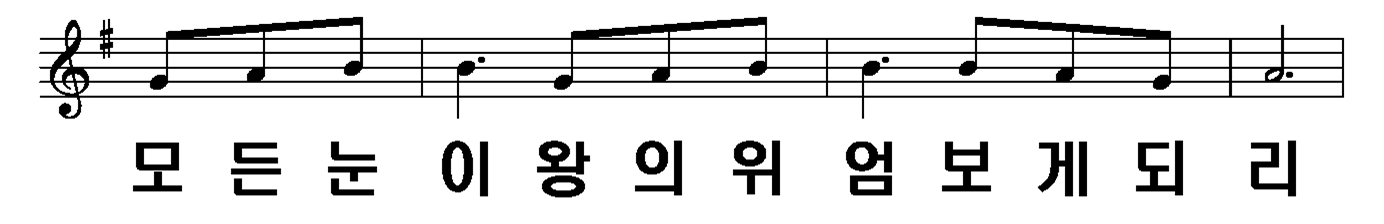 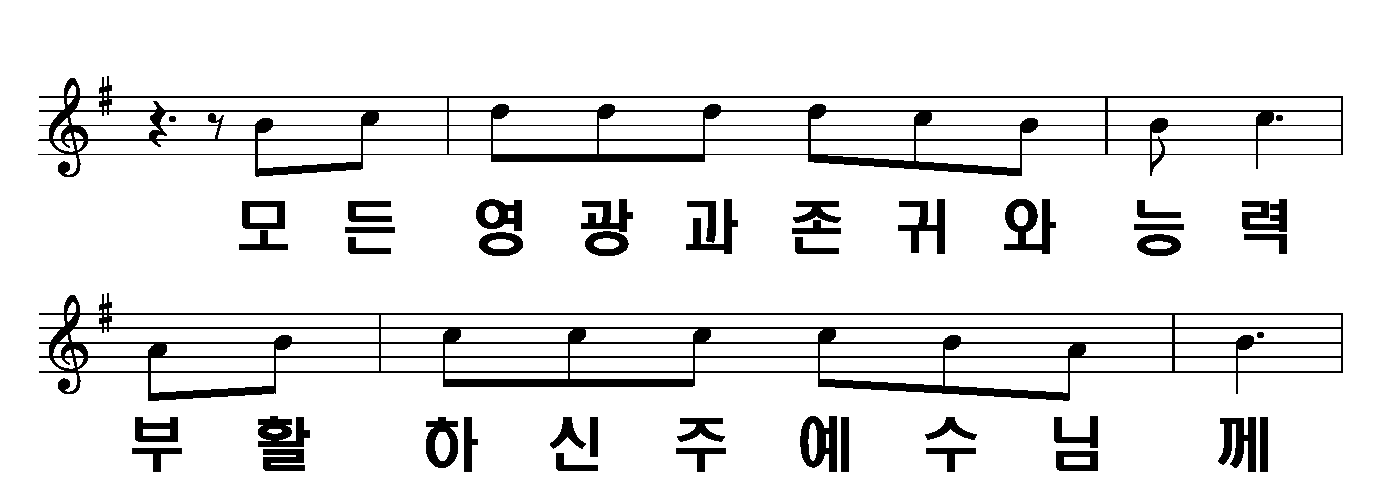 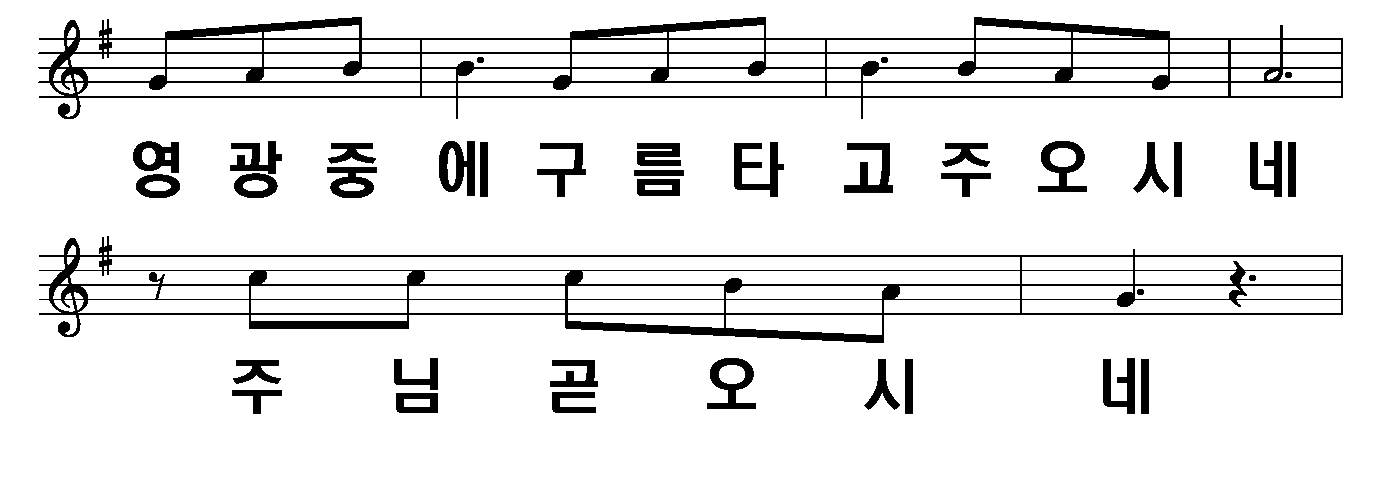